La familia = Family
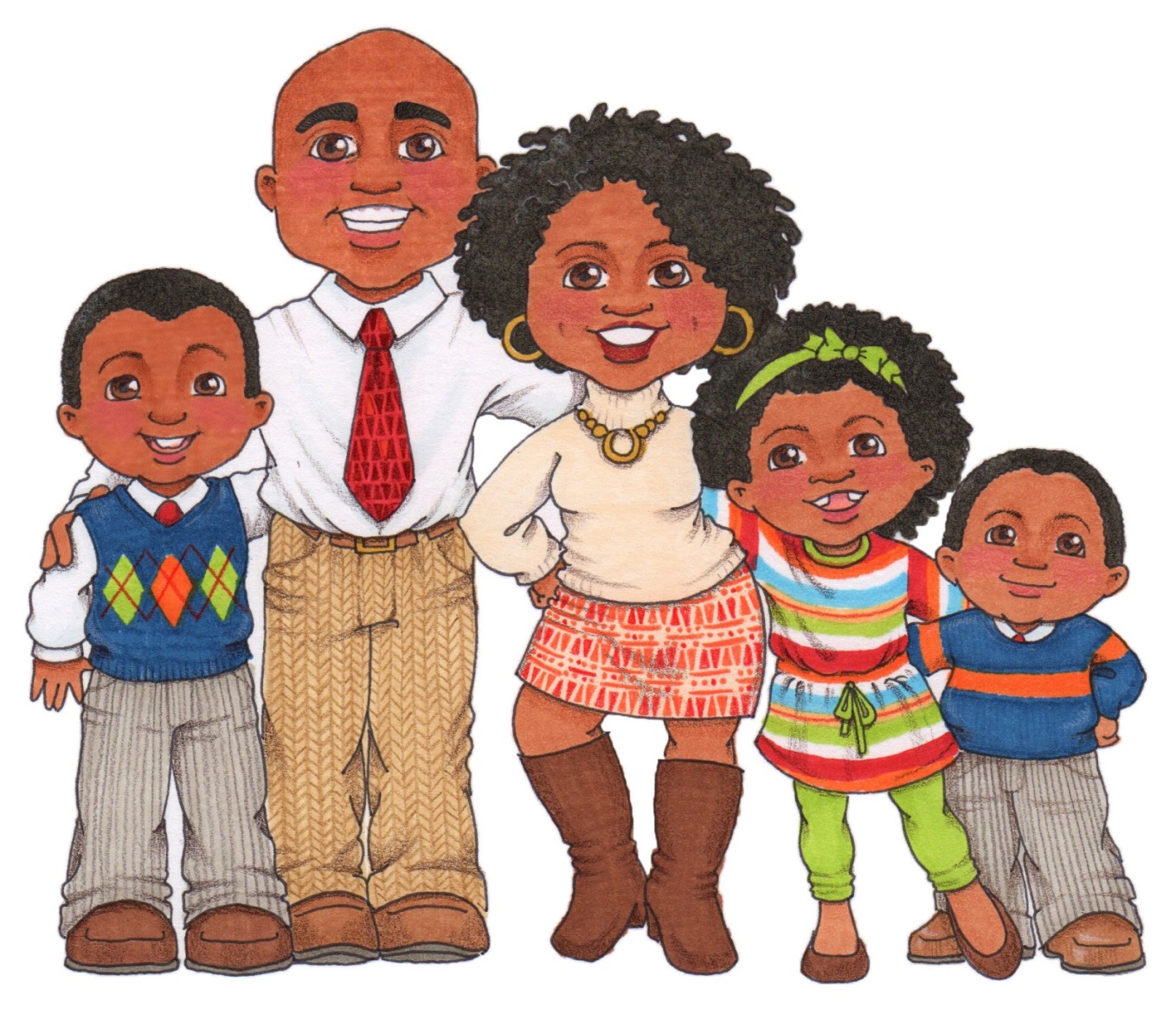 el padre = father
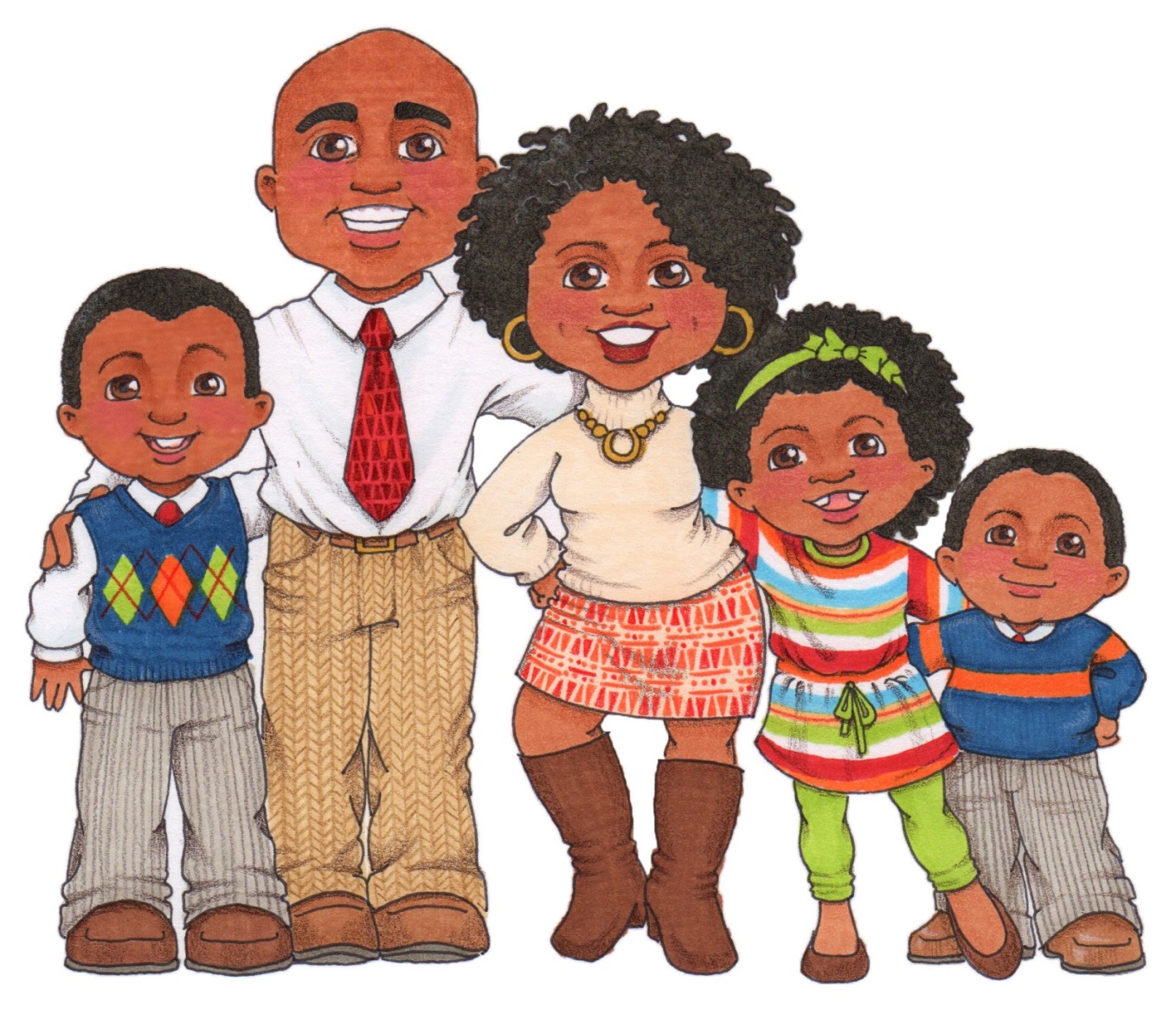 la madre = mother
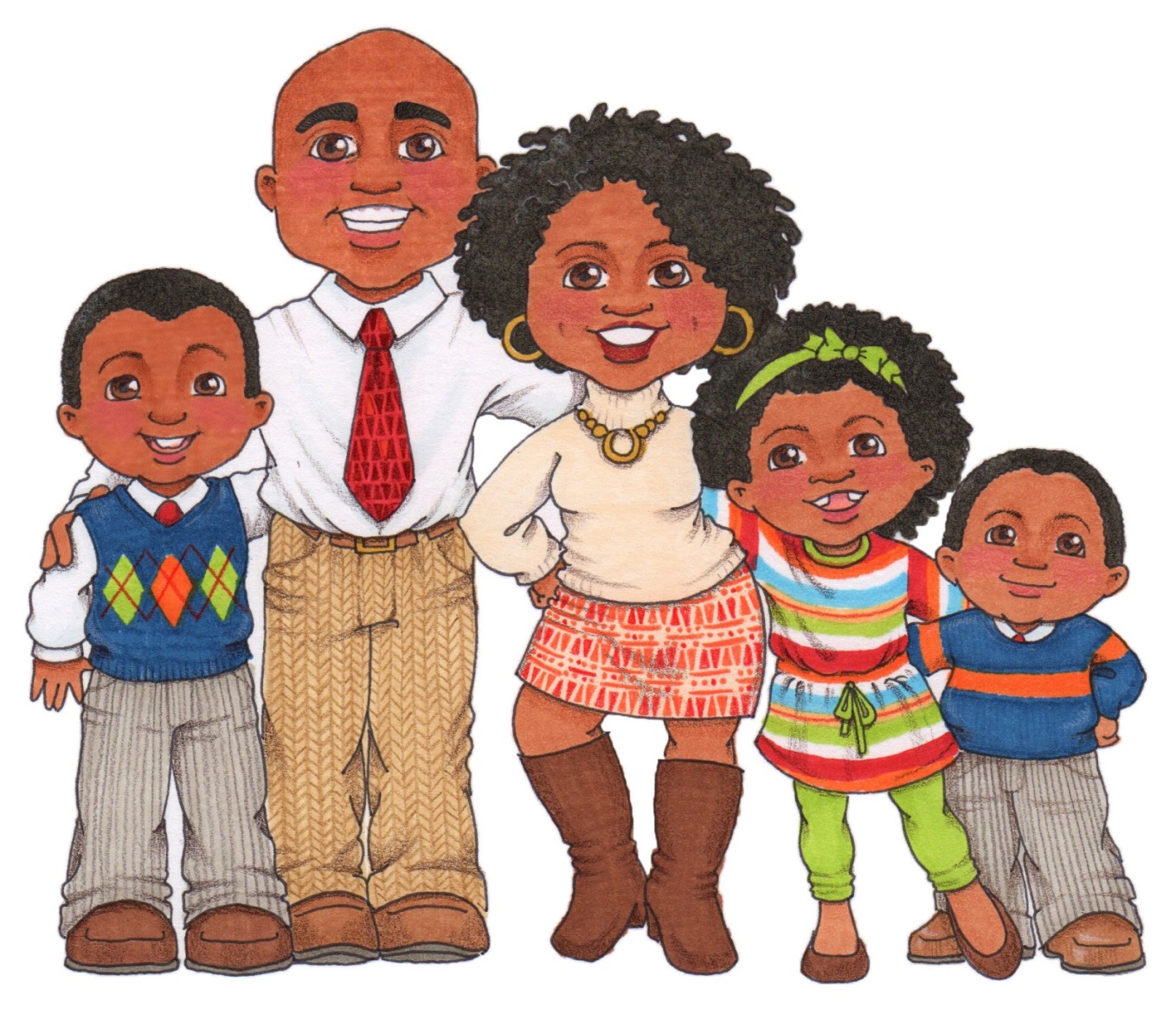 el hermano = brother
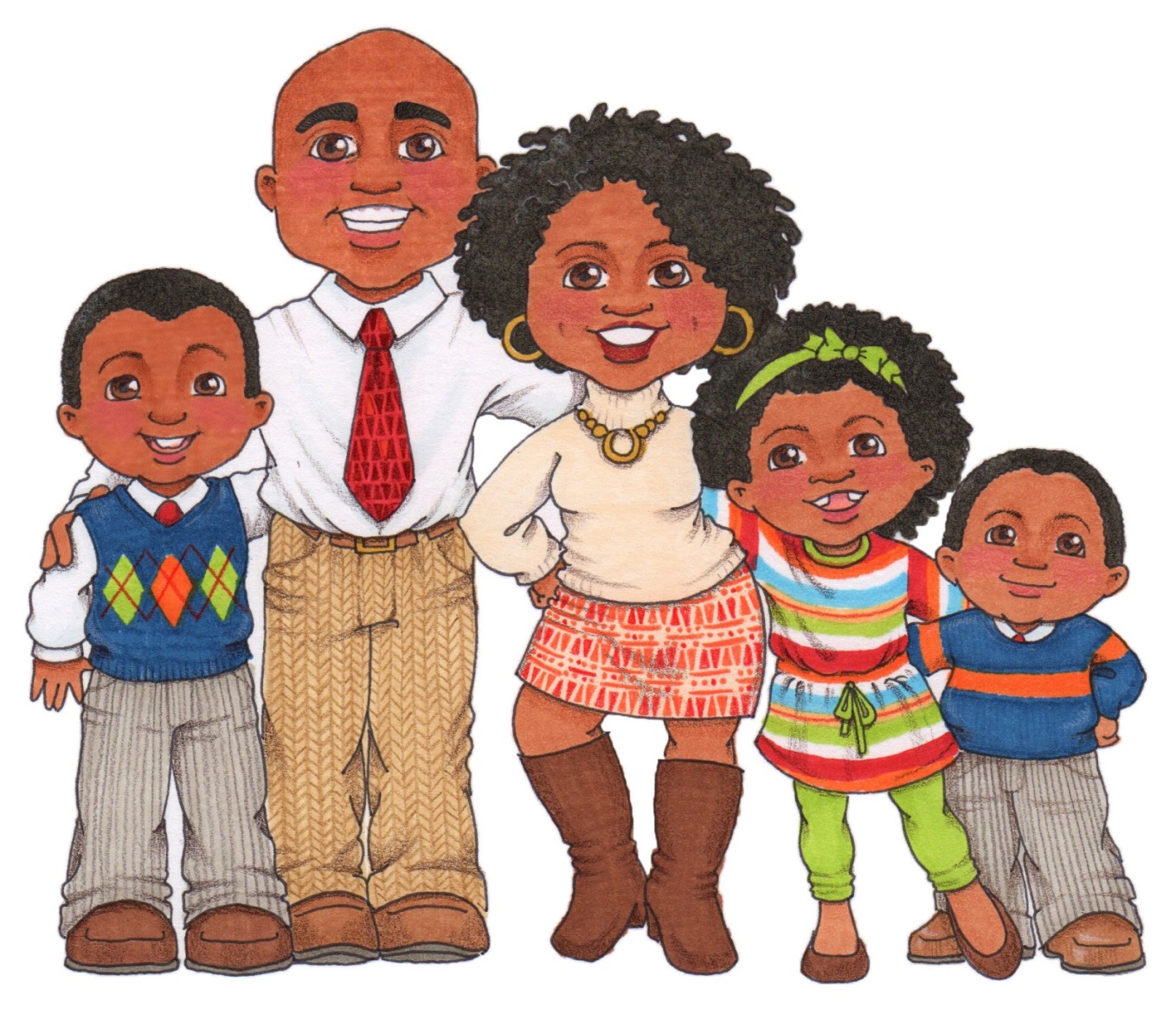 la hermana = sister
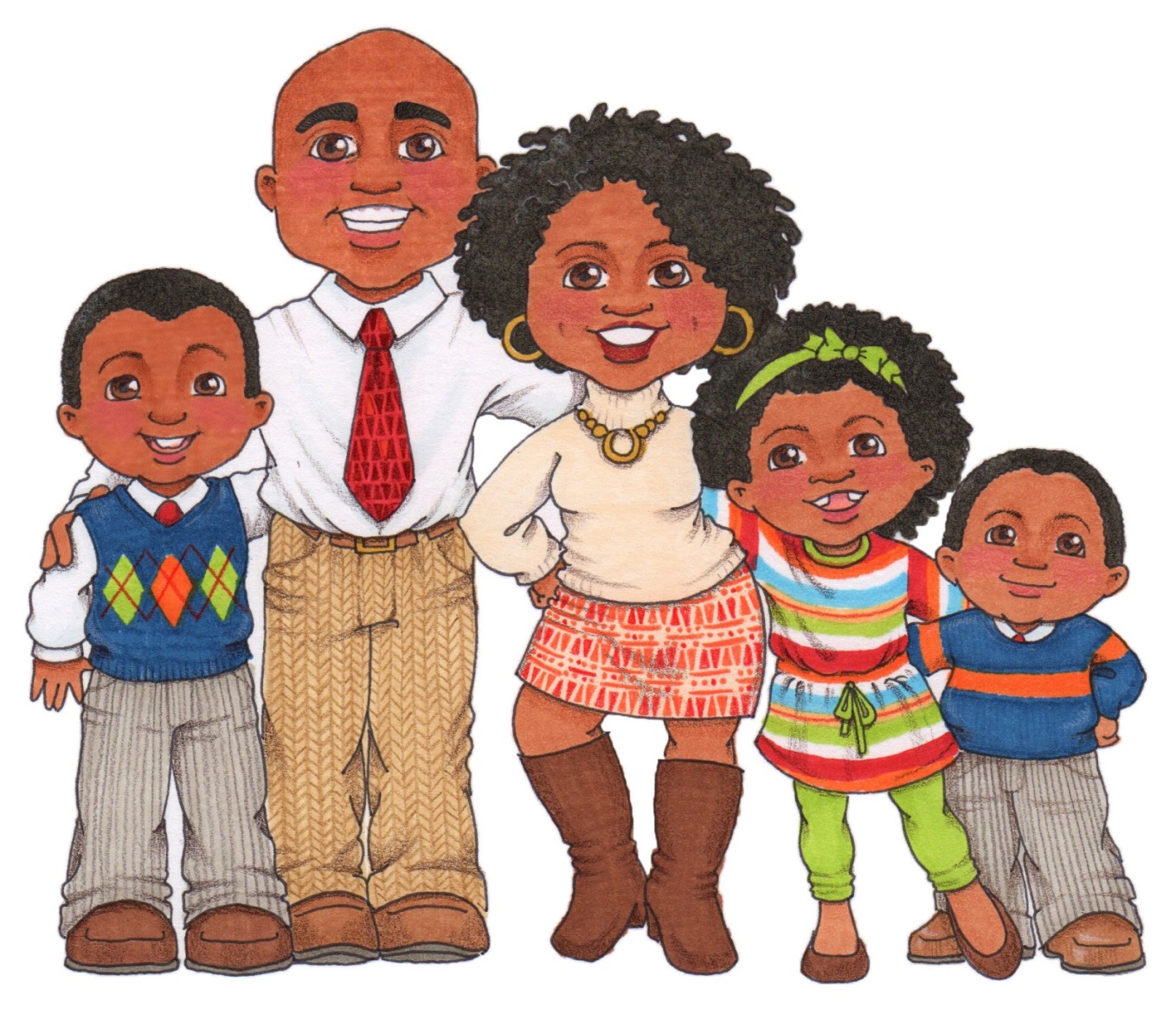 yo = me
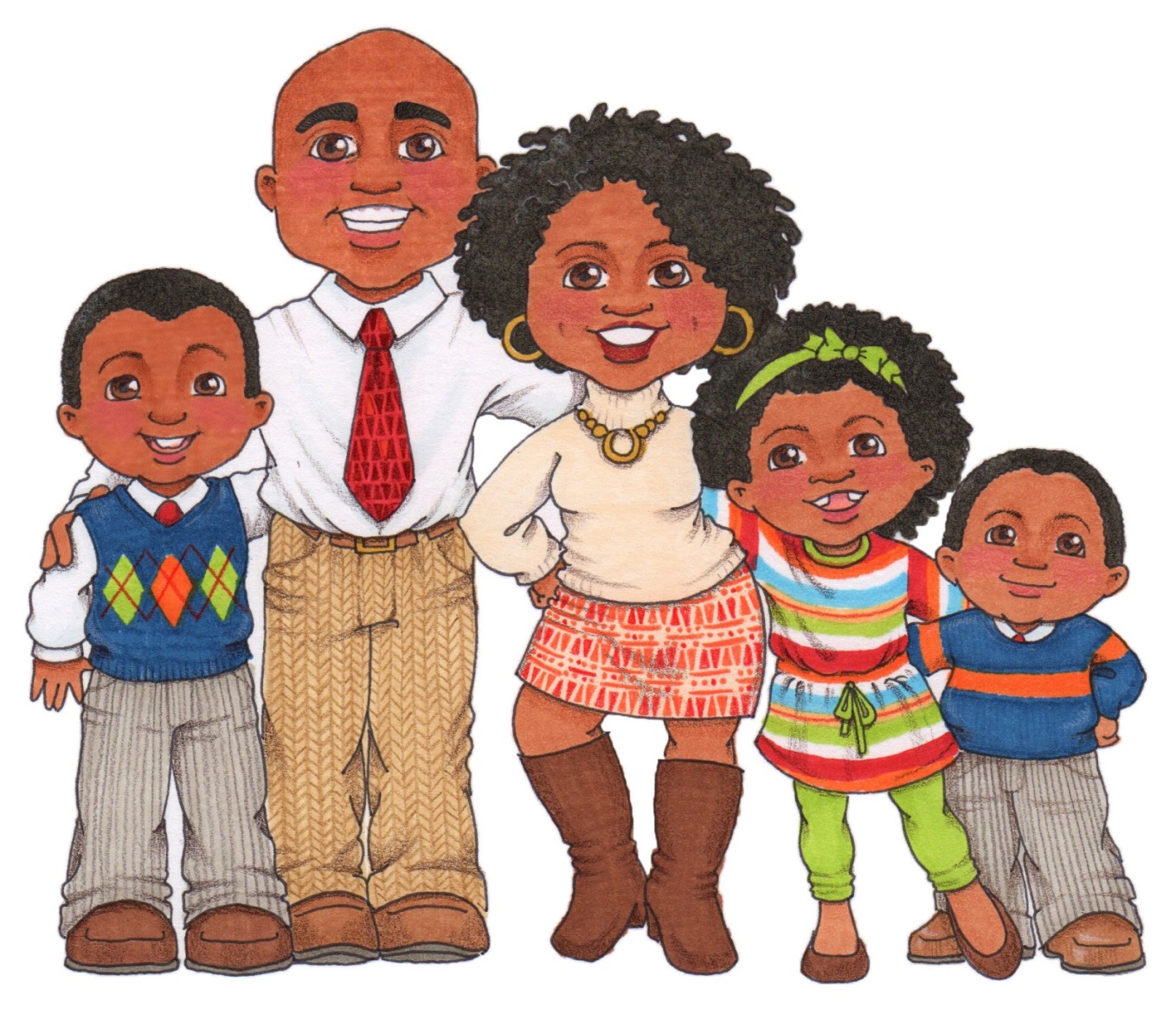 el hijo = son
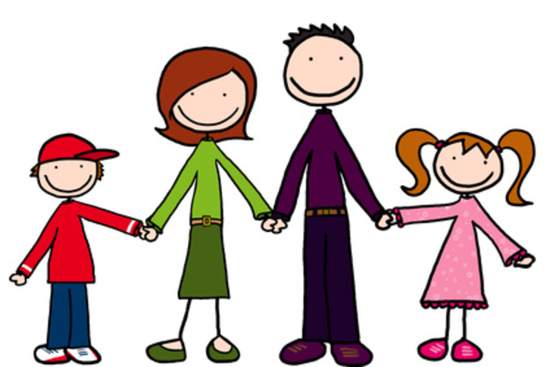 la hija = daughter
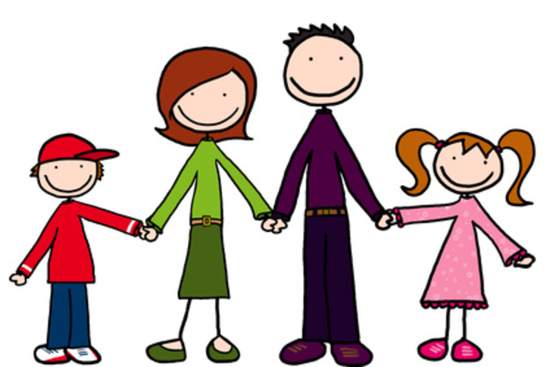 el abuelo = grandpa
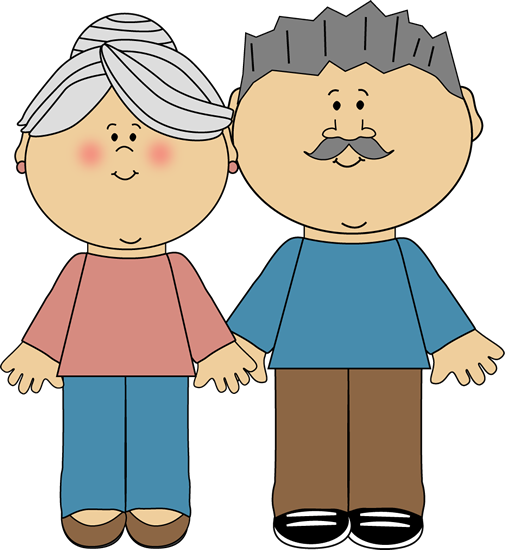 la abuela = grandma
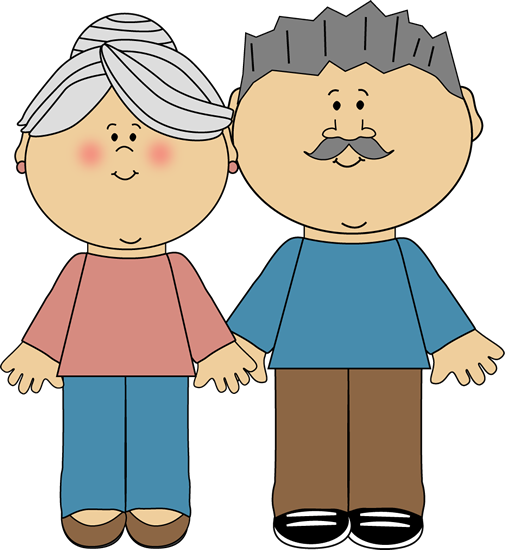 el tío = uncle
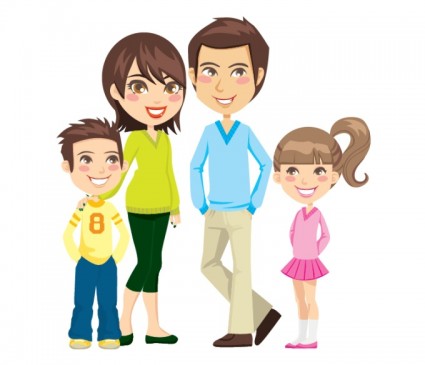 la tía = aunt
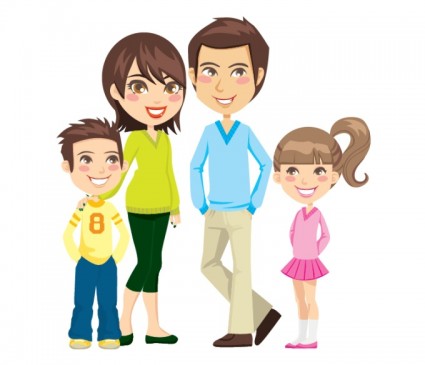 el primo = cousin (male)
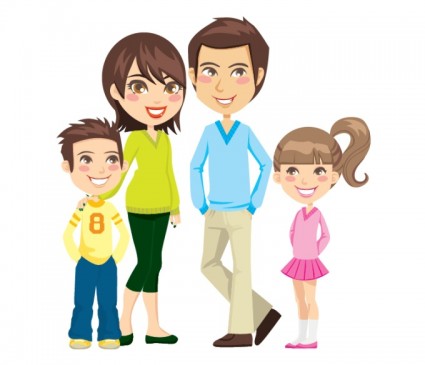 la prima = cousin (female)
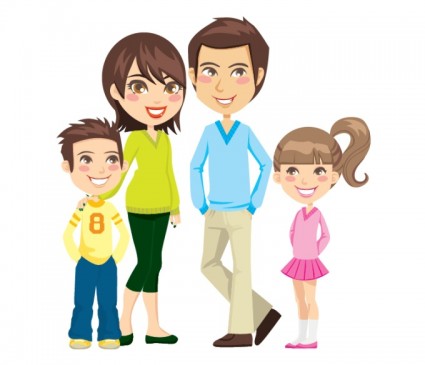 el padrastro = stepdad
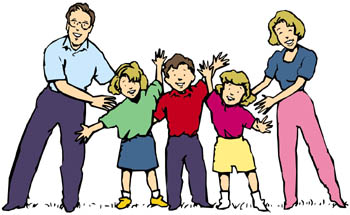 la madrastra = stepmom
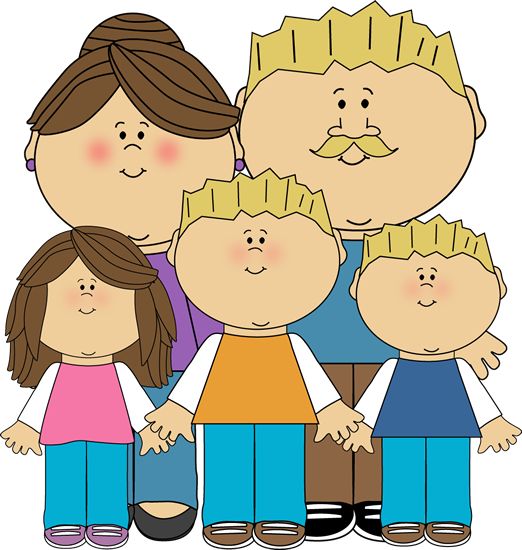 el hermanastro = stepbrother
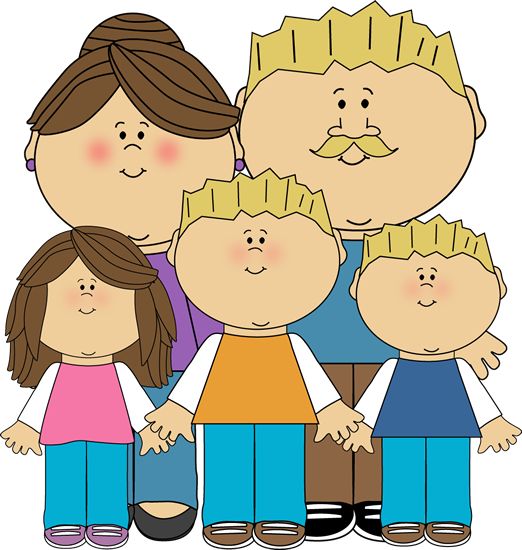 la hermanastra = stepsister
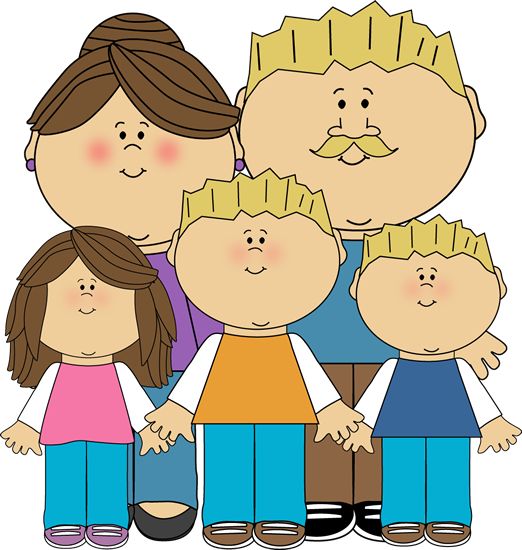 Animales domésticos = Pets
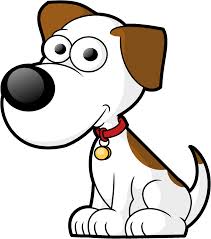 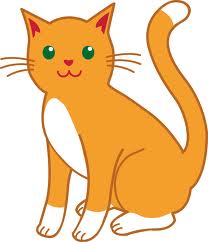 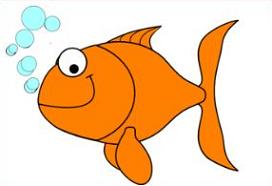 el pez
el perro
el gato
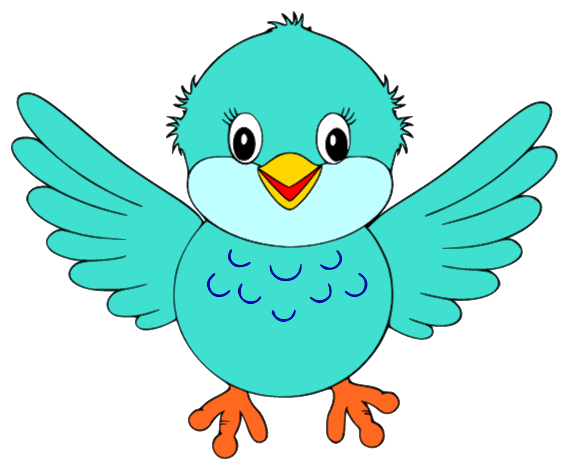 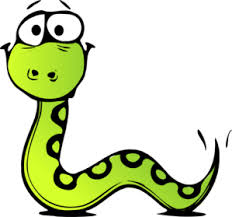 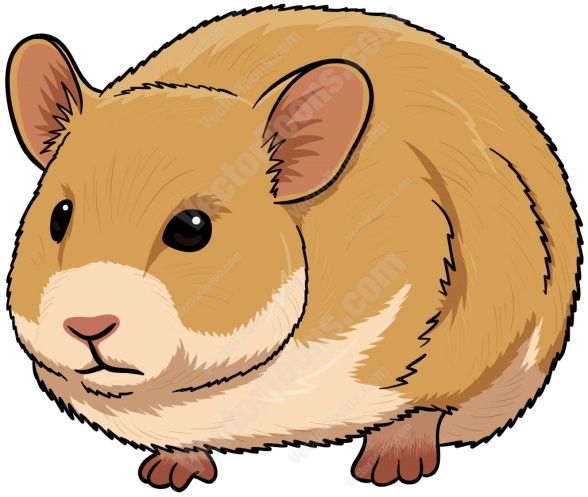 la culebra
el pájaro
el hámster
Possessive Adjectives
mi = my
tu = your (informal)
su = your (formal), his, her, their
nuestro = our (masculine)
     Example: nuestro abuelo (our grandpa)
nuestra = our (feminine) 
     Example: nuestra abuela (our grandma)
Helpful Vocabulary for Family Ties Crossword Puzzle (p. 54)
el/la = the
un/una = a
de = of
que tiene = that has
chico/niño = boy
chica/niña = girl
idénticos/idénticas = identical
misma = same
los gemelos = twins (boys)
las gemelas = twins (girls)